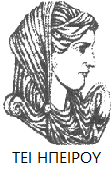 Ελληνική Δημοκρατία
Τεχνολογικό Εκπαιδευτικό Ίδρυμα Ηπείρου
Εφαρμογές Η/Υ στη Λογοπαθολογία
Ενότητα 7 : Ο Η/Υ ως εργαλείο μάθησης για ενήλικες στην κλινική λογοθεραπευτική πράξη
Ευγενία Τόκη
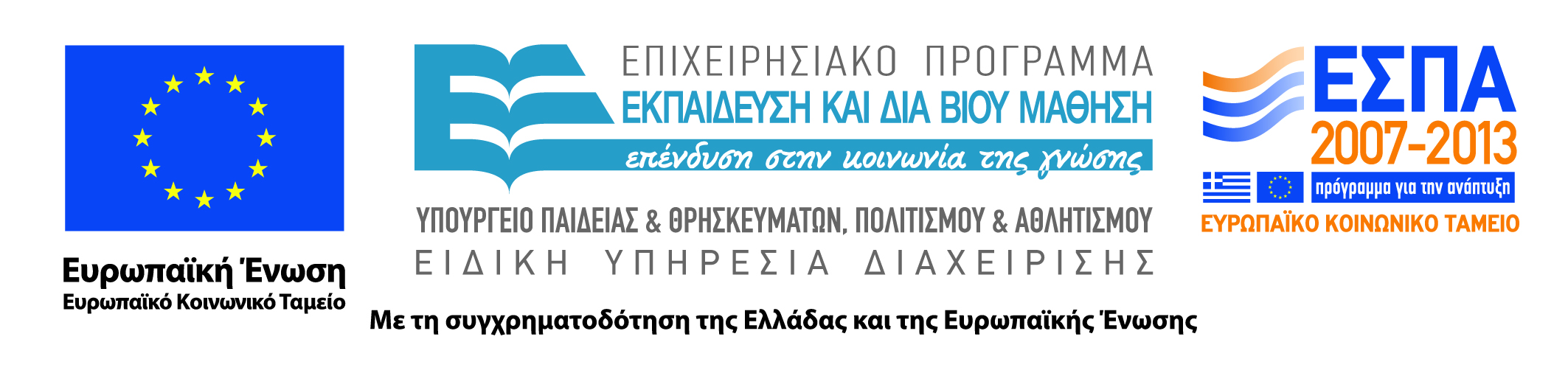 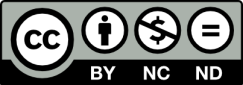 Ανοιχτά Ακαδημαϊκά Μαθήματα στο ΤΕΙ Ηπείρου
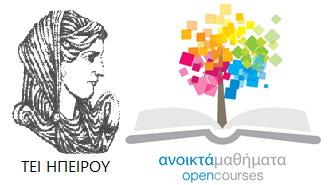 Τμήμα Λογοθεραπείας
Εφαρμογές Η/Υ στη Λογοπαθολογία
Ενότητα 7: Ο Η/Υ ως εργαλείο μάθησης για ενήλικες στην κλινική λογοθεραπευτική πράξη

Τόκη Ευγενία, Επίκουρη Καθηγήτρια ΤΕΙ Ηπείρου
Ιωάννινα, 2015
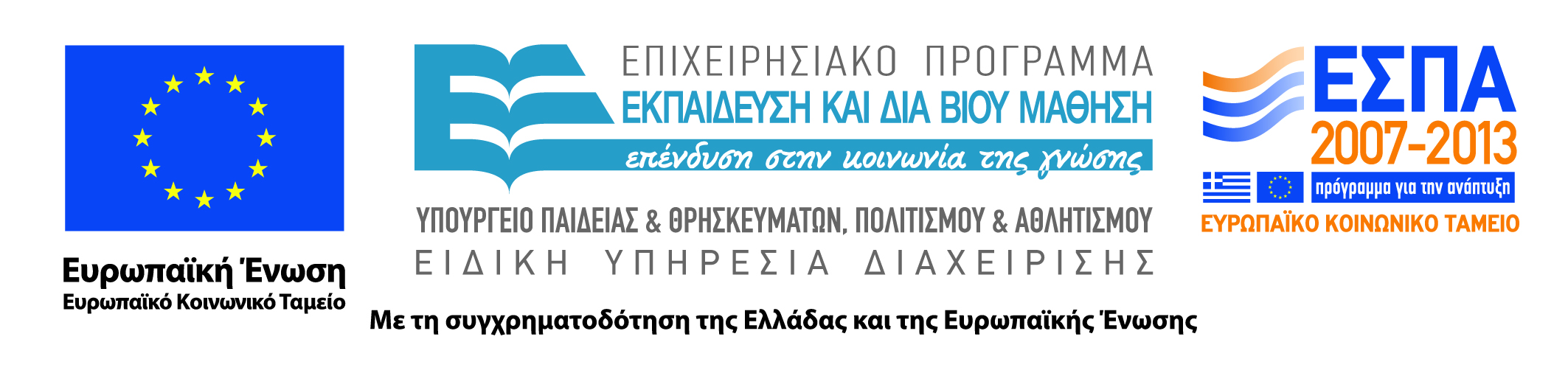 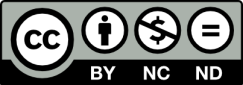 Άδειες Χρήσης
Το παρόν εκπαιδευτικό υλικό υπόκειται σε άδειες χρήσης Creative Commons. 
Για εκπαιδευτικό υλικό, όπως εικόνες, που υπόκειται σε άλλου τύπου άδειας χρήσης, η άδεια χρήσης αναφέρεται ρητώς.
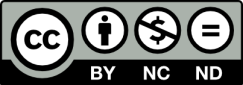 3
Χρηματοδότηση
Το έργο υλοποιείται στο πλαίσιο του Επιχειρησιακού Προγράμματος «Εκπαίδευση και Δια Βίου Μάθηση» και συγχρηματοδοτείται από την Ευρωπαϊκή Ένωση (Ευρωπαϊκό Κοινωνικό Ταμείο) και από εθνικούς πόρους.
Το έργο «Ανοικτά Ακαδημαϊκά Μαθήματα στο TEI Ηπείρου» έχει χρηματοδοτήσει μόνο τη αναδιαμόρφωση του εκπαιδευτικού υλικού.
Το παρόν εκπαιδευτικό υλικό έχει αναπτυχθεί στα πλαίσια του εκπαιδευτικού έργου του διδάσκοντα.
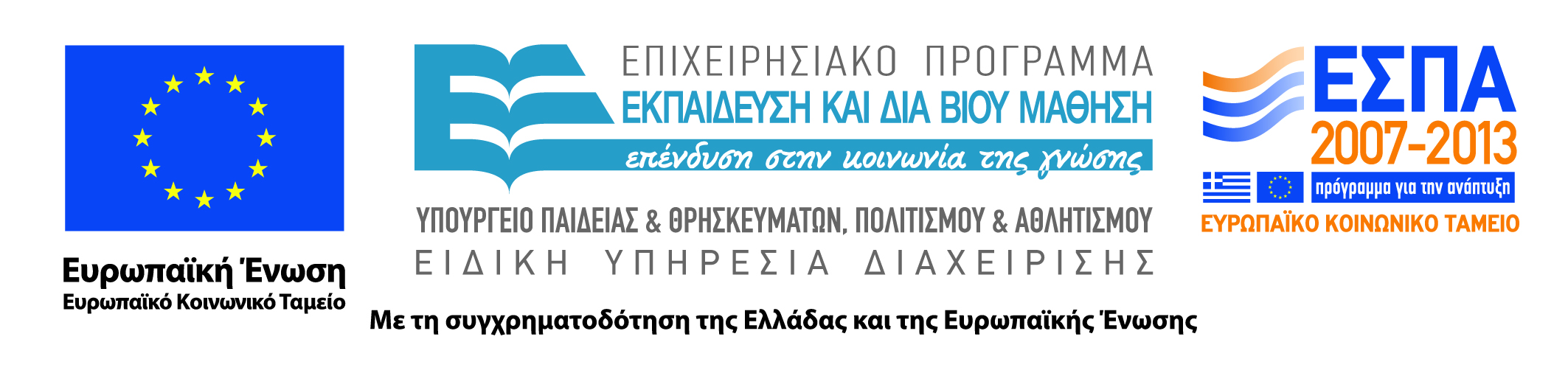 Σκοποί  ενότητας
Λογισμικό RehaCom 
Δραστηριότητες που καλύπτουν ένα ευρύ φάσμα αισθητικο-αντιληπτικών διαταραχών:
Λειτουργίες Προσοχής
Λειτουργίες Μνήμης
Εκτελεστικές λειτουργίες 
Οργάνωση Αγορών
Λογικές Αποφάσεις 
Υπολογισμοί
5
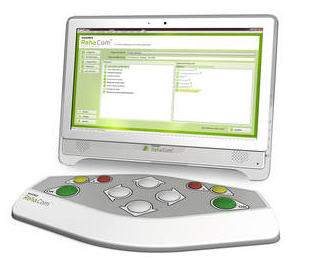 Σύστημα γνωστικής και μαθησιακής αποκατάστασης
αναλυτικά στο:
http://ostraconmed.com/ostracon-proionta/gnostiki-apokatastasi/rehacom/gia-ton-epaggelmatia/systima/
Λογισμικό RehaCom
6
Προσοχή και Συγκέντρωση
δραστηριότητες που βασίζονται στη σύγκριση & ταύτιση
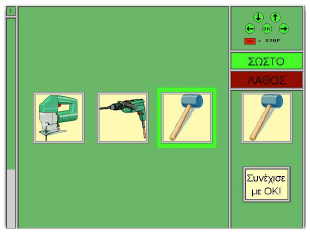 Προσοχή και Συγκέντρωση
Δισδιάστατες δραστηριότητες που βασίζονται στη σύγκριση και ταύτιση
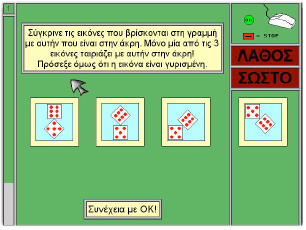 Προσοχή και Συγκέντρωση
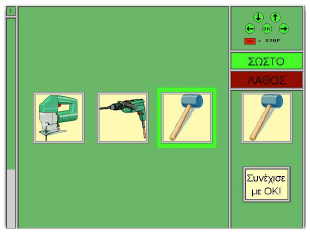 διαταραχές προσοχής (νευροψυχολογική διαταραχή συνεπεία εγκεφαλικής βλάβης). 
αφορούν το 80% των ασθενών μετά από:
αγγειακό εγκεφαλικό επεισόδιο, 
κρανιοεγκεφαλική κάκωση, 
διάχυτες οργανικές εγκεφαλικές βλάβες (από χρόνια κατάχρηση  αλκοόλ ή ναρκωτικών ουσιών)
όπως επίσης ασθένειες του κεντρικού νευρικού συστήματος
Προσοχή - Εγρήγορση
επιλύει θέματα απλής οπτικής σύγκρισης
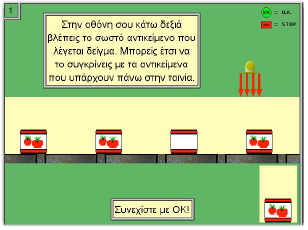 Προσοχή - Εγρήγορση
διαταραχές στη μακροπρόθεσμη / διαρκή εγρήγορση διαφόρων αιτιολογιών 
περιπτώσεις διαταραχών της διατηρητέας προσοχής: 
Ασθενείς με αγγειακές βλάβες του εγκεφάλου 
κρανιοεγκεφαλικές κακώσεις 
άνοια 
περιπτώσεις ατόμων τρίτης ηλικίας, για τη βελτίωση γνωστικών ικανοτήτων
Προσοχή - Χωροταξικές Λειτουργίες
ικανότητας αντίληψης αντικειμένων και μεγεθών στο χώρο. Εκτίμηση:
θέσης, 
γωνίας, 
διαστάσεων
μονοδιάστατων και δισδιάστατων αντικείμενων 
συσχέτισης μεγεθών
Προσοχή - Χωροταξικές Λειτουργίες
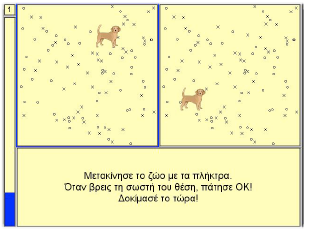 Προσοχή - Χωροταξικές Λειτουργίες
κατάλληλη για χρήση από εκπαιδευόμενους με περιορισμένες ικανότητες ή και ανικανότητα ανάγνωσης
οπτικό-χωροταξικές ικανότητες είναι γνωστικές ικανότητες
η ικανότητα προσοχής, έχει συσχέτιση με την ικανότητα για αφηρημένη σκέψη 
Η δραστηριότητα δεν ενδείκνυται για ασθενείς με σοβαρές διαταραχές νοητικών ικανοτήτων και ειδικά της προσοχής
Προσοχή – 3D Οπτικο-Χωροταξική Ικανότητα
3D οπτική ανασύνθεση αντικειμένων:






Η δραστηριότητα αυτή συνδυάζει και ικανότητες όπως μνήμη & προσοχή
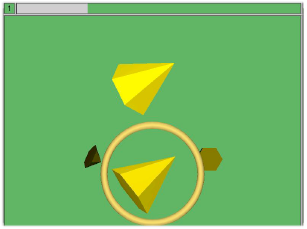 3D Χωροταξικές Λειτουργίες
δυσκολίες στην αντίληψη και κατανόηση λέξεων
Η χωροταξική αντίληψη αποτελεί μια από τις πιο πολύπλοκες γνωστικές λειτουργίες
Απαιτεί βασικές ικανότητες προσοχής και έχει αποδειχθεί ότι συσχετίζεται και με την ικανότητα για αφηρημένη τεκμηρίωση
Προσοχή & Μνήμη - Αντίδραση
αντίδραση σε ένα ή περισσότερα οπτικά ερεθίσματα ως προς τη ταχύτητα και την ακρίβεια
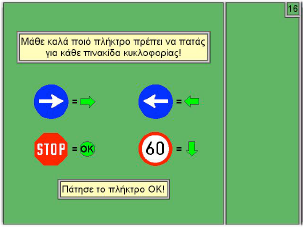 Προσοχή & Μνήμη - Αντίδραση
για άτομα με μειωμένη ταχύτητα αντίδρασης λόγω διαταραχής του κεντρικού νευρικού συστήματος. 
μείωση στην ταχύτητα αντίδρασης παρατηρείται σε περιστατικά:
διάχυτης εγκεφαλικής βλάβης 
σε μετωπιαίες και προμετωπιαίες βλάβες, π.χ.:  
άνοιες, 
εγκεφαλικές κακώσεις, 
ισχαιμικά εγκεφαλικά επεισόδια, 
όγκους, κ.λπ.
Προσοχή - Οπτικο-Χωροταξική Ικανότητα
οπτική ανασύνθεση αντικειμένων:






Η δραστηριότητα αυτή συνδυάζει και ικανότητες όπως μνήμη & προσοχή
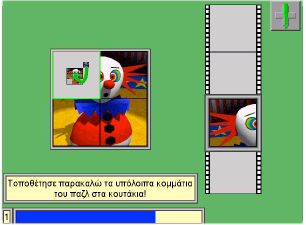 Οπτικο-Χωροταξική Ικανότητα
βλάβες στο βρεγματικό λοβό  αποτέλεσμα οπτικο-κατασκευαστική απραξία (ήπιο ή μέσο) 
ασθενείς με οργανικές εγκεφαλικές βλάβες (π.χ. χρόνια χρήση αλκοόλ και ναρκωτικών ουσιών) 
ΟΧΙ  για σοβαρής μορφής απραξία, αμνησία, άνοια και σοβαρές διαταραχές συγκέντρωσης
Διάσπαση Προσοχής 1
ρόλος μηχανοδηγού που προσαρμόζει την ταχύτητα του τρένου και να αντιδρά αντίστοιχα σε πληθώρα σημάτων
Διάσπαση Προσοχής 2
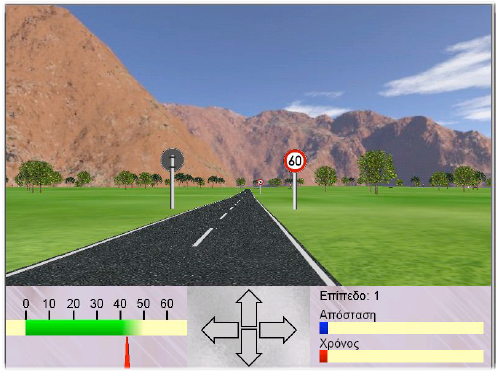 οδήγηση αυτοκινήτου
Διάσπαση Προσοχής
Δυσχέρεια στη συγκέντρωση της προσοχής σε πολλά ερεθίσματα ταυτόχρονα 
Για όλες σχεδόν τις διάχυτες εγκεφαλικές βλάβες καθώς και σε τοπικές βλάβες του δεξιού ημισφαιρίου, ειδικά στα βρεγματικά τμήματα.
Η δραστηριότητα αυτή βασίζεται στη χρήση απλών γραφικών στον υπολογιστή που καθιστούν την εκπαίδευση ευχάριστη
Χωροταξική Μνήμη
Παιχνίδι: κάρτες μνήμης
απομνημόνευση εικόνων 
κάρτες γυρίζουν ανάποδα 
πρέπει να θυμηθεί τη θέση τους
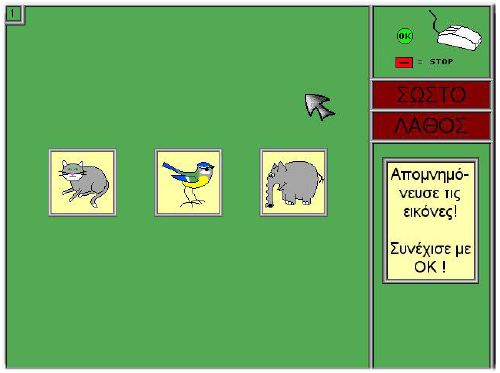 Χωροταξική Μνήμη
Διαταραχές μνήμης ή δυσχέρειες αναφορικά με λεκτικά ή μη λεκτικά περιεχόμενα. Σύνδρομα αμνησίας παρατηρούνται σε διάχυτες οργανικές εγκεφαλικές ασθένειες (άνοιες, χρόνια χρήση αλκοόλ και ναρκωτικών ουσιών) όπως επίσης σε όλες τις δεξιές ή αμφίπλευρες βλάβες στα σκέλη των έσω λημνίσκων.
Σε ελλείμματα μνήμης οδηγούν:
αγγειακά εγκεφαλικά επεισόδια, 
εγκεφαλικές κακώσεις 
όγκοι στο προμετωπιαίο, κροταφικό μέχρι και το βρεγματικό λοβό
Λεκτική Μνήμη
βελτίωση της βραχυπρόθεσμης μνήμης για τη συγκράτηση λεκτικής πληροφορίας. 
Παρουσιάζεται μικρή ιστορία
καλείται να απομνημονεύσει και στη συνέχεια να απαντήσει σε ερωτήσεις: 
πολλαπλών επιλογών 
ελεύθερου κειμένου
Λεκτική Μνήμη
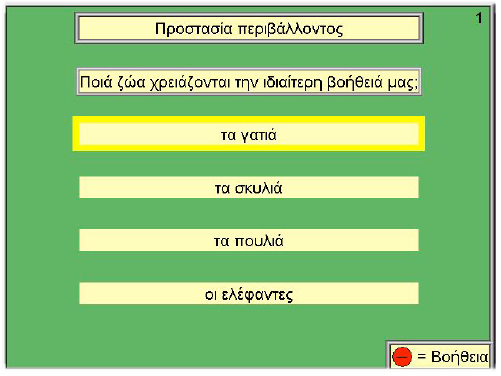 Λεκτική Μνήμη
διαταραχές της βραχυπρόθεσμης και μεσοπρόθεσμης μνήμης 
μπορεί να οφείλονται σε:
διάχυτη εγκεφαλική βλάβη (άνοια, κατάχρηση αλκοόλ, κ.α.) 
πλήρη ή αριστερού ημισφαιρίου εγκεφαλική βλάβη
θα πρέπει να μπορεί να διαβάζει κείμενα σε απλή γλώσσα
Μνήμη Λέξεων
απομνημόνευση λέξεων 
αναγνώριση λέξεων
Μνήμη Λέξεων
Διαταραχές: 
στην αναγνώριση λέξεων 
στο περιορισμένο εύρος λεξιλογίου, ειδικά σε αρχικά στάδια αμνησίας
Το σύνδρομο αμνησίας παρουσιάζεται σε ασθενείς με διάχυτες εγκεφαλικές βλάβες και βλάβες αριστερού ημισφαιρίου ή αμφίπλευρες (ειδικά του λημνίσκου με βλάβη στα θαλαμικά τμήματα)
Σχηματική Μνήμη
μεσοπρόθεσμης μη λεκτικής και λεκτικής μνήμης (εργαζόμενη μνήμη)
απομνημονεύει λέξεις ή εικόνες  καλείται να τις εντοπίσει ενώ αυτές κινούνται πάνω σε μία γραμμή μεταφοράς
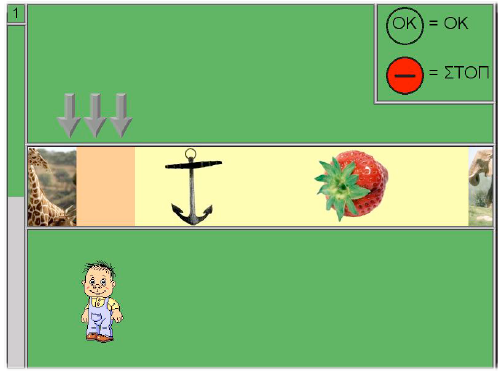 Σχηματική Μνήμη
Διαταραχές: 
λεκτικής & μη λεκτικής
ασθενείς με δυσχέρεια –οργανική ή λειτουργική – στην αναγνώριση και αντιστοίχιση εννοιών
απαιτείται μέσου επιπέδου λεξιλόγιο 
απαιτείται κατονομασία απλών αντικειμένων - ανάγνωση απλών λέξεων
αυτόνομη χρήση απαιτείται κινητική ευχέρεια
Φυσιογνωμική Μνήμη
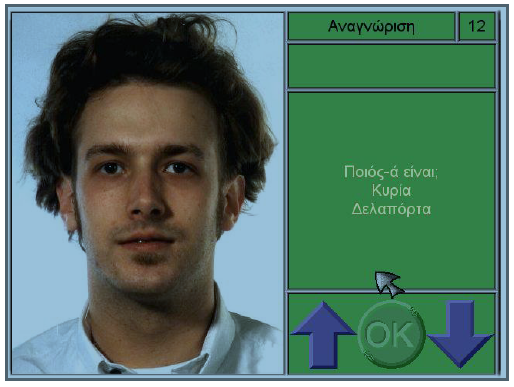 Φυσιογνωμική Μνήμη
Διαταραχές: 
Προσωποαγνωσία (δυσχέρεια να αναγνωρίζει πρόσωπα και να τα αντιστοιχίζει με βασικές πληροφορίες)
συνδέεται με τα κέντρα της μνήμης υπεύθυνα για την απομνημόνευση προσώπων 
προκαλείται από εκφυλισμό του κροταφικού λοβού (συχνότερα του δεξιού ημισφαιρίου)
ενδείκνυται σε περιπτώσεις βλάβης δεξιάς πλευράς ή αμφίπλευρες του κροταφικού λοβού
Υπολογισμοί
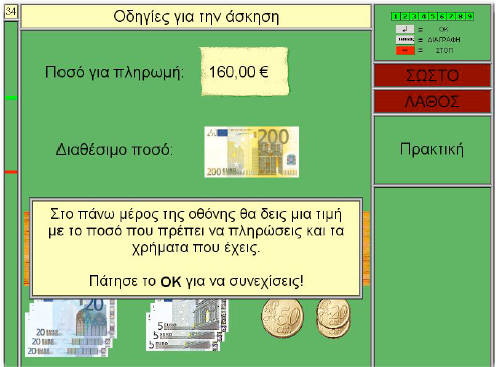 Υπολογισμοί
κατάλληλοι για μεγάλο εύρος εκπαιδευόμενων
να αντιλαμβάνεται το στόχο της άσκησης 
να έχει τον απαραίτητο κινητικό συντονισμό για την εκτέλεσή της 
Συνιστάται η παρουσία εκπαιδευτή για εκπαιδευόμενους με σημαντικό βαθμό κινητικών και νοητικών δυσχερειών
Λογικές Αποφάσεις
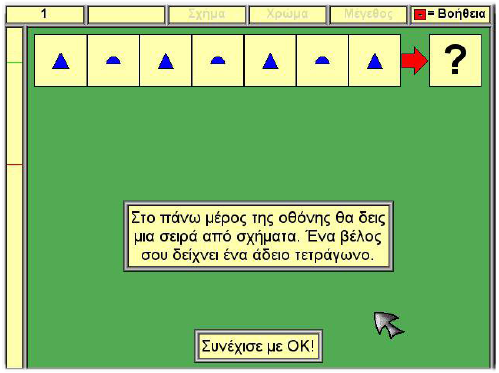 Λογικές Αποφάσεις
Διαταραχές: 
για άτομα με επίκτητες οργανικές εγκεφαλικές (μετωπιαίου λοβού) βλάβες , όπου παρατηρούνται δυσχέρειες στη λογική σκέψη όπως σε: 
χρόνιο αλκοολισμό 
άνοιες
σχιζοφρένεια
πρέπει να έχει την ικανότητα συγκέντρωσης για μεγάλο χρονικό διάστημα
Οργάνωση Αγορών
Οργάνωση Αγορών
λίστα με ψώνια 
σε εικονικό σούπερ μάρκετ που διαθέτει ράφια με αγαθά ταξινομημένα σε κατηγορίες 
 εντοπίσει τα προϊόντα της λίστας στα κατάλληλα ράφια
σε υψηλότερα επίπεδα + εικονικά χρήματα
για άτομα με ελλείμματα στην εργαζόμενη μνήμη, σύλληψη εννοιών και σχεδιασμό ακολουθίας πράξεων
Οπτική Εξερεύνηση
σειριακή αναζήτηση αντικειμένων τα οποία απαιτούν λεπτομερή ανάλυση και κατανόηση
Οπτική Εξερεύνηση
διαταραχές οπτικής εξερεύνησης (π.χ. ομώνυμη ημιανοψία), προβλήματα οπτικής εξερεύνησης λόγω οπτικής αγνωσίας
επίσης για ασθενείς που πάσχουν από σύνδρομο Balint ή από συνδυασμό των παραπάνω διαταραχών ως αποτέλεσμα κάποιας μορφής εγκεφαλικής βλάβης
ασθενείς με διαταραχές του λόγου και κατανόησης λέξεων εκμεταλλευόμενοι τη χρήση μη λεκτικού υλικού σε αυτή τη δραστηριότητα
Οπτική Αγνωσία
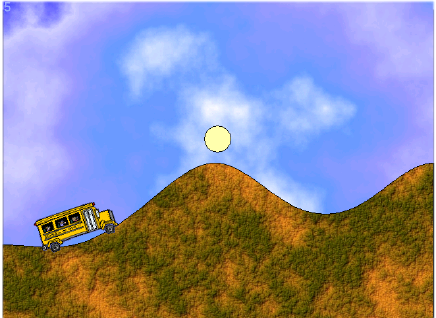 Οπτική Αγνωσία
άτομα με μειωμένες ικανότητες όρασης και φαινόμενα οπτικής αγνωσίας (ημι-αγνωσία, ημιανοψία, αμβλυωπία, κτλ.)
εμφάνιση κάποιου αντικείμενου (π.χ. όχημα, άνθρωπος, ζώο) σε μία πλευρά της οθόνης την οποία πλευρά ο εκπαιδευόμενος πρέπει να δηλώσει πιέζοντας άμεσα το αντίστοιχο πλήκτρο (αριστερό-δεξί)
Οπτική Αγνωσία
Ασθενείς με: 
οπτική αγνωσία ή εγκεφαλικά έμφρακτα στην περιοχή της οπίσθιας εγκεφαλικής αρτηρίας 
επίκτητες διαταραχές της λειτουργίας του ωτός μπορούν να προκαλέσουν διαταραχές οπτικο-χωρικής αγνωσίας 
ΟΧΙ για ασθενείς με σοβαρές οργανικές διαταραχές της όρασης
Οπτικο-κινητικός Συντονισμός
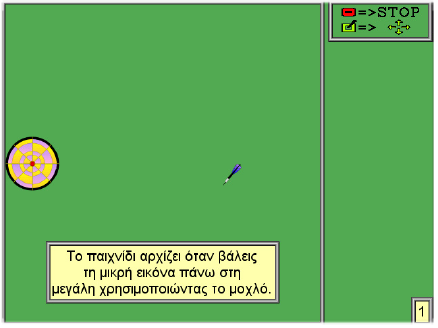 Οπτικο-κινητικός Συντονισμός
ανεπάρκεια ακριβούς συντονισμού χειρός - δακτύλων:
Βλάβες στον προκινητικό φλοιό (μετωπιαίος λοβός)
οργανικές εγκεφαλικές παθήσεις και βλάβες:
αιμοραγίες
εκτεταμένοι όγκοι
εγκεφαλικές κακώσεις κ.λπ.

απαίτηση για ικανότητα προσοχής 
απαίτηση για ικανότητα χειρισμού του πληκτρολογίου
Βιβλιογραφία
RehaCom. Από το http://ostraconmed.com/ostracon-proionta/gnostiki-apokatastasi/rehacom/gia-ton-epaggelmatia/systima/drastiriotites/
Σημείωμα Αναφοράς
Τόκη, Ευγενία. (2015). Εφαρμογές Η/Υ στη Λογοπαθολογία. Τεχνολογικό Ίδρυμα Ηπείρου. Διαθέσιμο από τη δικτυακή διεύθυνση:

Έκδοση: 1.0 Ιωάννινα, 2015. 
http://eclass.teiep.gr/courses/LOGO123/
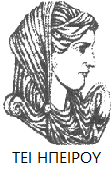 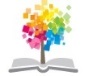 49
ΕΦΑΡΜΟΓΕΣ Η/Υ ΣΤΗ ΛΟΓΟΠΑΘΟΛΟΓΙΑ, Ενότητα 7, ΤΜΗΜΑ ΛΟΓΟΘΕΡΑΠΕΙΑΣ, ΤΕΙ ΗΠΕΙΡΟΥ - Ανοιχτά Ακαδημαϊκά Μαθήματα στο ΤΕΙ Ηπείρου
Σημείωμα Αδειοδότησης
Το παρόν υλικό διατίθεται με τους όρους της άδειας χρήσης Creative Commons Αναφορά Δημιουργού-Μη Εμπορική Χρήση-Όχι Παράγωγα Έργα 4.0 Διεθνές [1] ή μεταγενέστερη. Εξαιρούνται τα αυτοτελή έργα τρίτων π.χ. φωτογραφίες, Διαγράμματα κ.λ.π., τα οποία εμπεριέχονται σε αυτό και τα οποία αναφέρονται μαζί με τους όρους χρήσης τους στο «Σημείωμα Χρήσης Έργων Τρίτων».
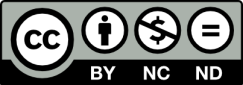 Ο δικαιούχος μπορεί να παρέχει στον αδειοδόχο ξεχωριστή άδεια να  χρησιμοποιεί το έργο για εμπορική χρήση, εφόσον αυτό του  ζητηθεί.
[1]
http://creativecommons.org/licenses/by-nc-nd/4.0/deed.el
Τέλος Ενότητας
Επεξεργασία: Δημήτρης Σουραβλιάς
Ιωάννινα, 2015
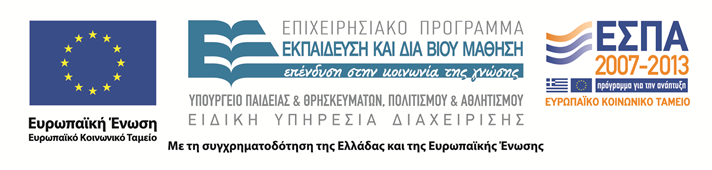 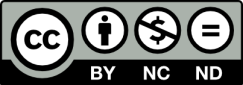 Σημειώματα
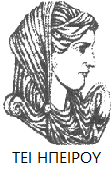 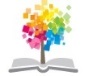 52
ΕΦΑΡΜΟΓΕΣ Η/Υ ΣΤΗ ΛΟΓΟΠΑΘΟΛΟΓΙΑ, Ενότητα 7, ΤΜΗΜΑ ΛΟΓΟΘΕΡΑΠΕΙΑΣ, ΤΕΙ ΗΠΕΙΡΟΥ - Ανοιχτά Ακαδημαϊκά Μαθήματα στο ΤΕΙ Ηπείρου
Διατήρηση Σημειωμάτων
Οποιαδήποτε  αναπαραγωγή ή διασκευή του υλικού θα πρέπει  να συμπεριλαμβάνει:

το Σημείωμα Αναφοράς
το  Σημείωμα Αδειοδότησης
τη Δήλωση Διατήρησης Σημειωμάτων
το Σημείωμα Χρήσης Έργων Τρίτων (εφόσον υπάρχει) 

μαζί με τους συνοδευόμενους υπερσυνδέσμους.
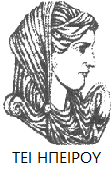 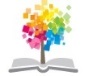 53
ΕΦΑΡΜΟΓΕΣ Η/Υ ΣΤΗ ΛΟΓΟΠΑΘΟΛΟΓΙΑ, Ενότητα 7, ΤΜΗΜΑ ΛΟΓΟΘΕΡΑΠΕΙΑΣ, ΤΕΙ ΗΠΕΙΡΟΥ - Ανοιχτά Ακαδημαϊκά Μαθήματα στο ΤΕΙ Ηπείρου
Τέλος Ενότητας
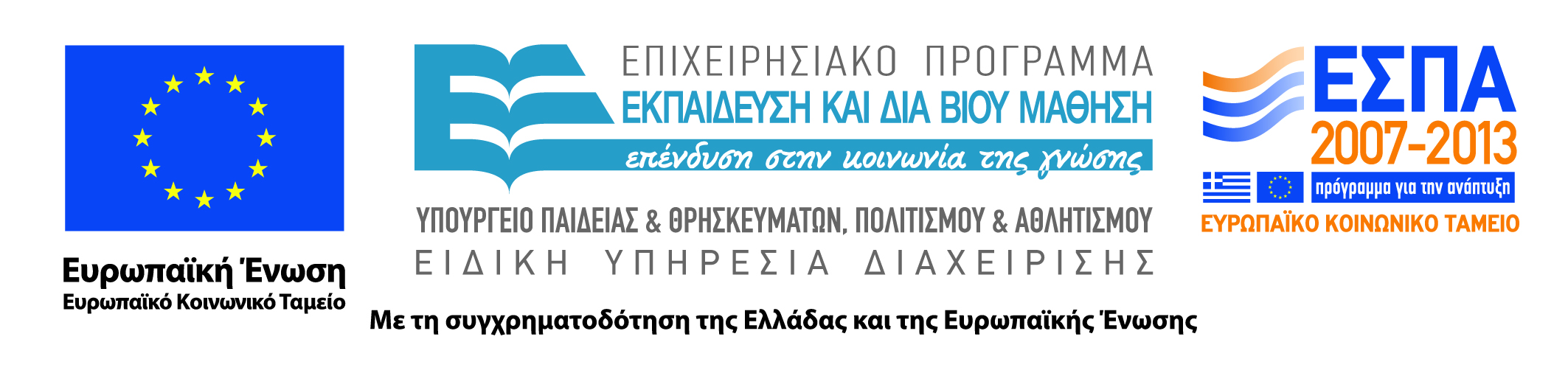 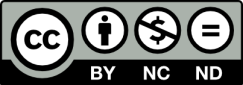